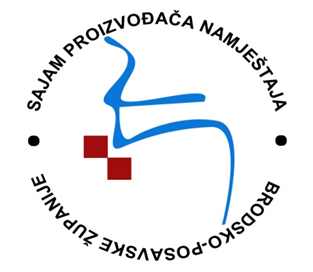 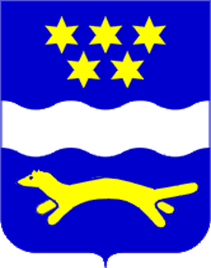 3. Sajam proizvođača namještajaBrodsko-posavske županije 2015.
PRESS konferencija
Slavonski Brod, 24. ožujka 2015.
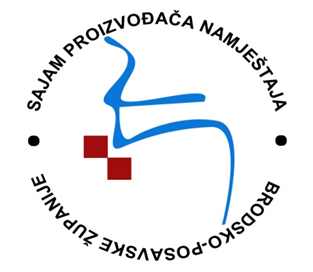 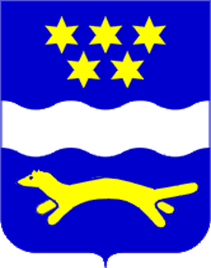 ANKETA IZLAGAČA
ANKETA POSJETITELJA
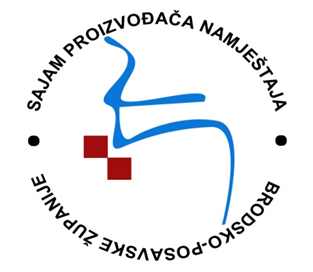 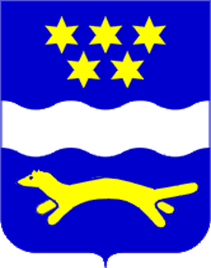 ANKETA IZLAGAČA
Na izložbenom prostoru od 1.476 m² predstavilo se je 25 proizvođača namještaja te 3 iz pratećeg sektora (ukupno 28 izlagača). Podijeljeno je 26 anketnih upitnika (prisutnim izlagačima), a 25 ih je popunjeno i vraćeno, što predstavlja 96% odgovora na podijeljeni anketni upitnik.

Anketiranje izvršila i anketu obradila: Marija Lugarec, dr.vet.med., viši stručni suradnik	u HGK Županijska komora Slavonski Brod
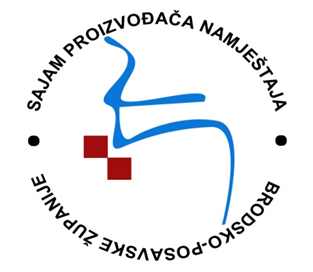 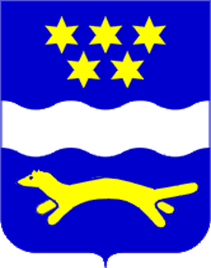 ANKETA IZLAGAČA
TEHNIČKA  I  ORGANIZACIJSKA  PITANJA (9)
POSLOVNA  PITANJA (5)
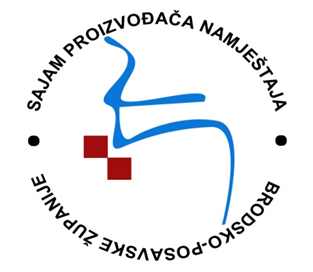 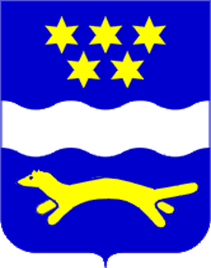 TEHNIČKA  I  ORGANIZACIJSKA  PITANJA
(1) Pravni status izlagača 
 
Obrt: 9 izlagača – 32 %
Trgovačko društvo: 16  izlagača - 57 %
Ostalo (zadruga, udruga, podružnica): 3 izlagača - 11 %
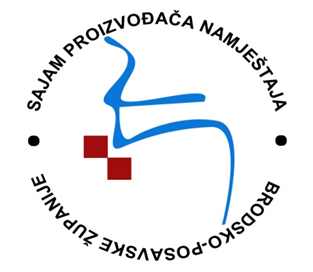 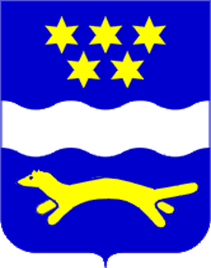 TEHNIČKA  I  ORGANIZACIJSKA  PITANJA
(2) Broj zaposlenih  
 
od najmanje 1 
do najviše 376 zaposlenih 
(većina 5 - 20)
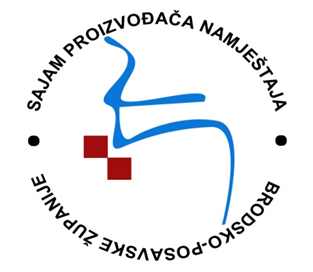 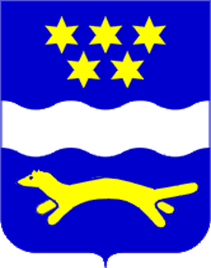 TEHNIČKA  I  ORGANIZACIJSKA  PITANJA
(3) Jeste li zadovoljni terminom održavanja Sajma ?
 
	Potpuno: 	8 izlagača – 32 %
	Uglavnom:  13 izlagača – 52 %
	Djelomično:  3 izlagača – 12 %
	Ne uopće:     1 izlagač   –   4 %
	Prijedlozi:   travanj; svibanj; medijska eksponiranost 		        na državnoj razini
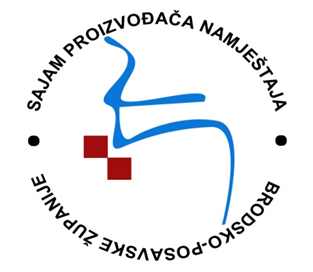 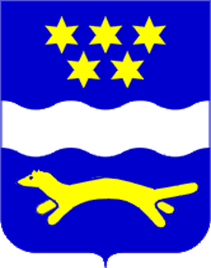 TEHNIČKA  I  ORGANIZACIJSKA  PITANJA
(4) Jeste li zadovoljni lokacijom održavanja Sajma ?
 
	Potpuno:     15 izlagača – 60 %
	Uglavnom: 	8 izlagača – 32 %
	Djelomično:   2 izlagača –   8 %
	Ne uopće:     0 izlagača  –  0 %
	Prijedlozi:      bliže centru
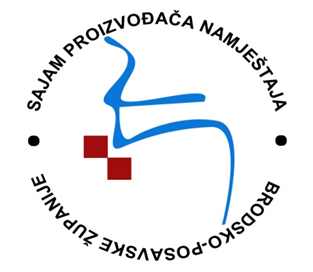 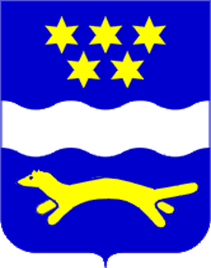 TEHNIČKA  I  ORGANIZACIJSKA  PITANJA
(5) U kojoj ste mjeri zadovoljni tehničkom organizacijom od strane organizatora i suorganizatora Sajma: razmjena informacija, međusobni dogovori i suradnja ?
 
		Potpuno:    11 izlagača – 44 %
		Uglavnom:   9 izlagača – 36 %
		Djelomično: 5 izlagača – 20 %
		Ne uopće:   0 izlagača –   0 %
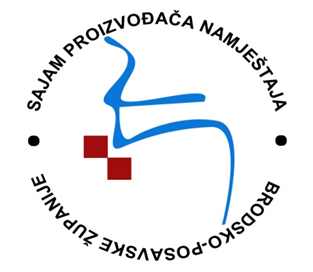 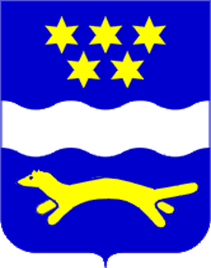 Primjedbe i prijedlozi
odabir pozicije izlagača na sajmu - treba sve rotirati; 
više se potruditi oko dovođenja na Sajam potencijalnih kupaca; 
produžiti medijsku kampanju na 15 dana emitiranja; 
jedino je posao odradio glavni organizator, a suorganizatori baš i ne; 
izvlačenje brojeva za mjesto izlaganja; 
bolji marketing.
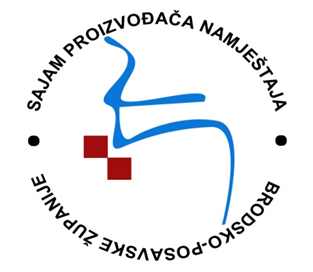 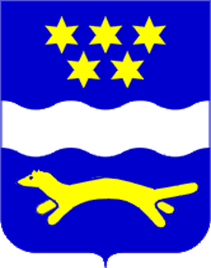 TEHNIČKA  I  ORGANIZACIJSKA  PITANJA
(6) U kojoj ste mjeri zadovoljni promidžbenim aktivnostima Sajma (najave u lokalnim medijima, plakatiranje, spotovi na radiju i televiziji) ?
 
			Potpuno:      9 izlagača – 36 %
			Uglavnom:   8 izlagača – 32 %
			Djelomično: 7 izlagača –  28 %
			Ne uopće:    1 izlagač   –   4 %
Primjedbe i prijedlozi – mnogo bolja medijska promidžba; ispred dvorane potrebno je malo više marketinga; proširiti na okolne županije…
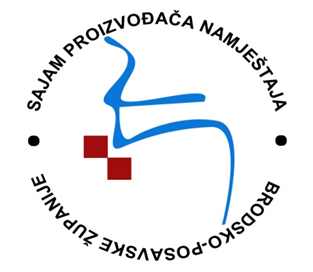 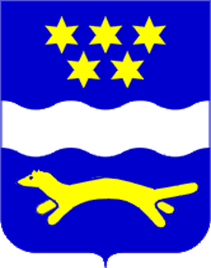 TEHNIČKA  I  ORGANIZACIJSKA  PITANJA
(7) Kojom biste ocjenom ocijenili cjelokupnu organizaciju Sajma ?
      (5 = najbolje, 1 = najlošije) 
 		5 –   8 izlagača – 32 %             
		4 – 14 izlagača – 56 %
		3 –   3 izlagača – 12 %
		2 –   0 izlagača –   0 %
		1 –   0 izlagača –   0 % 

Ponderiranje svih ocjena (105:25) daje prosječnu ocjenu izlagača o cjelokupnoj organizaciji Sajma i ona iznosi: 4,2
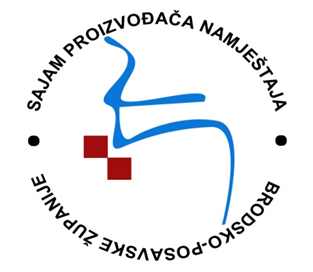 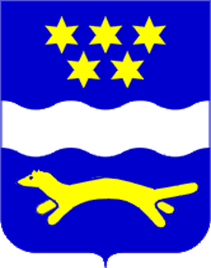 TEHNIČKA  I  ORGANIZACIJSKA  PITANJA
(8) Želite li na ovoj manifestaciji sudjelovati i ubuduće ?
 
	DA: 25 izlagača – 100 % (jedan subjekt s upitnikom, ali da)
	NE:   0 izlagača –     0 % 
 
Razlog sudjelovanja: dobra promocija i prodaja; promocija poduzeća; predstavljanje vlastitih proizvoda; upoznavanje sa krajnjim kupcima; zbog promocije naših tradicionalnih vrijednosti i same prerade drveta; povećanje broja kupaca ...
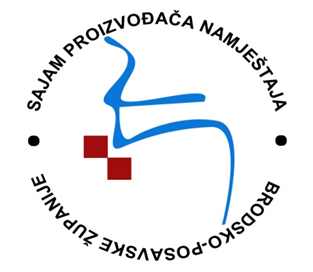 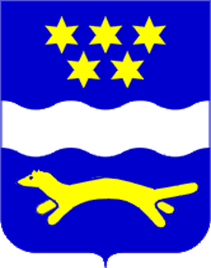 TEHNIČKA  I  ORGANIZACIJSKA  PITANJA
(9) Vaše ostale primjedbe, sugestije i prijedlozi u vezi poboljšanja organizacije Sajma: 
 
više agenata iz EU; više medijske i tiskovne propagande prije i za vrijeme trajanja Sajma; bolja medijska eksponiranost; pozdravljamo ideju te predlažemo razvijanje ideje i ponude na razinu RH (suradnja BPŽ sa regijom Dalmacije, Istre – opremanje hotela i slično – suradnja Upravnih odjela za gospodarstvo i županijskih gospodarskih komora); uvrstiti jedan sajam u 8. mjesecu; slab poziv i odaziv državnih institucija zaduženih za gospodarstvo i turizam; nedovoljna angažiranost HOK-a, udruženja obrtnika i obrtničke komore; po mogućnosti više poslovnih partnera zbog suradnje i dogovora; poboljšati marketing; omogućiti izlaganje samo proizvođačima; NEMAM – brzo, jednostavno, efektno.
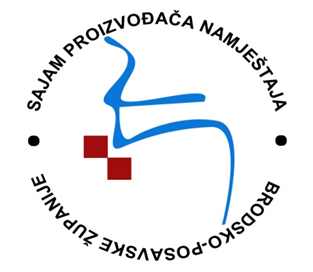 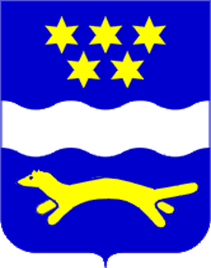 POSLOVNA  PITANJA
(10) Jeste li ili ćete zbog sudjelovanja na Sajmu ostvariti određenu poslovnu korist (prodaja proizvoda, narudžba proizvoda, izgledni poslovni razgovori i slično) ?

		DA: 25 izlagača – 100 % 
		NE:   0 izlagača –     0 %
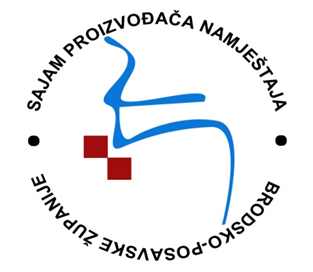 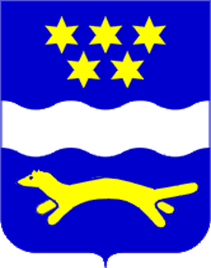 Vrsta ostvarene poslovne koristi
Prodaja proizvoda: 4 izlagača – 16 %
Narudžba proizvoda: 8 izlagača – 32 %
Izgledni poslovni razgovori: 12 izlagača – 48 %
Ostalo (navesti što): 1 izlagač – 4 % – promidžba tvrtke na nivou županije i grada (mnogi su navodili više odgovora)
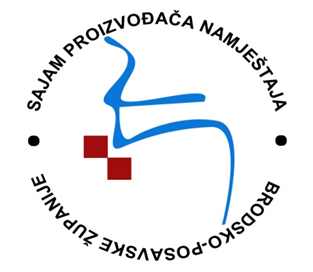 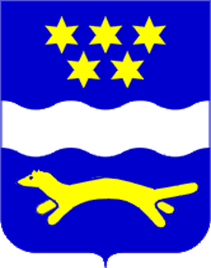 POSLOVNA  PITANJA
(11) Smatrate li opravdanim organizaciju i održavanje Sajma u odnosu na ostvarenu/neostvarenu korist za Vašu tvrtku/obrt ?

	DA, imam korist od Sajma – 24 izlagača – 96 %
	NE, nemam korist od Sajma – 1 izlagač – 4 %
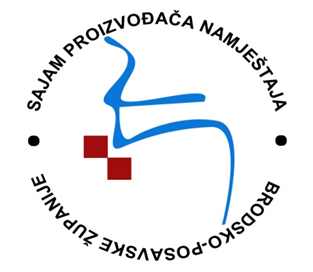 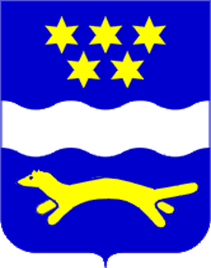 POSLOVNA  PITANJA
(12) Na Sajmu je potpisan Ugovor između BPŽ i tvrtke Euroinspekt – drvokontrola d.o.o. kojim je Županija preuzela obavezu sufinanciranja 75 % troškova ispitivanja namještaja te proizvoda prateće industrije u laboratoriju Euroinspekta u Slavonskom Brodu. Namjeravate li koristiti ovu pogodnost te da li kanite tijekom 2015. godine dati na ispitivanje/certificiranje Vaše proizvode ?

		DA 	  – 17 izlagača - 68 %  
		NE 	  –   7 izlagača - 28 %
		MOŽDA –   1 izlagač   -   4 %
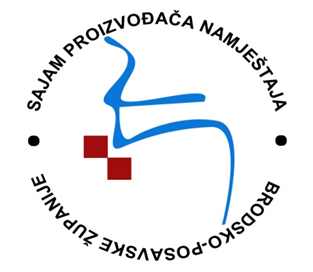 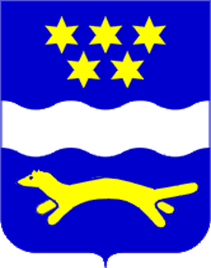 POSLOVNA  PITANJA
(13) Kojom biste ocjenom ocijenili Sajam sa aspekta poslovne koristi za Vašu tvrtku/obrt  (5 = najbolje, 1 = najlošije) 
 		
			5 –   2 izlagača –   8 %             
			4 –   8 izlagača – 32 %
			3 – 13 izlagača – 52 %
			2 –   2 izlagača –   8 %
			1 –   0 izlagača –   0 % 

Ponderiranje svih ocjena (85:25) daje prosječnu ocjenu izlagača o poslovnoj koristi od nastupa na Sajmu za njihovu tvrtku/obrt i ona iznosi: 3,4
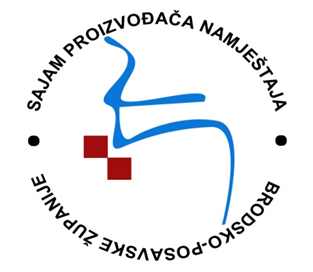 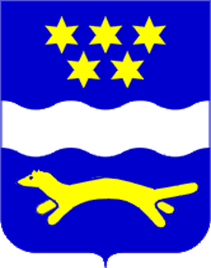 POSLOVNA  PITANJA
(14) Vaše ostale primjedbe, sugestije i prijedlozi u vezi poboljšanja poslovne učinkovitosti Sajma  za Vašu tvrtku/obrt:

Gospodarska i obrtnička komora trebale bi više raditi na uspostavljanju kontakata između proizvođača i kupaca u veleprodaji i opremanju objekata; 
ostati na organizaciji samo za proizvođače namještaja; 
preseliti sajam na GAST u Splitu; 
u potpunosti zadovoljni.
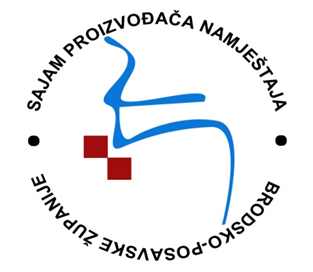 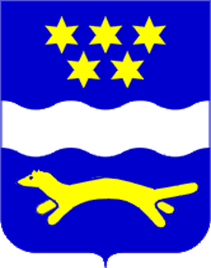 Završna razmatranja
Izlagači koji su ispunili anketu izrazili su namjeru da i naredne godine sudjeluju na Sajmu. Sudjelovanjem na Sajmu, izlagači su ostvarili određenu poslovnu korist, potpuno i uglavnom su zadovoljni terminom i lokacijom održavanja Sajma kao i tehničkom organizacijom od strane organizatora i suorganizatora. Navedene primjedbe, sugestije i prijedlozi izlagača mogu poslužiti za poboljšanja kod organizacije budućeg Sajma.
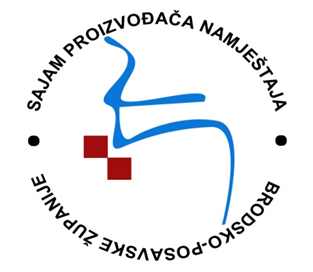 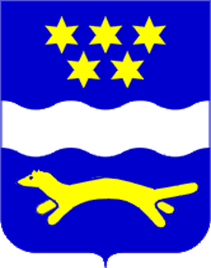 ANKETA POSJETITELJA
Analiza anketnih upitnika 
Nagradne igre
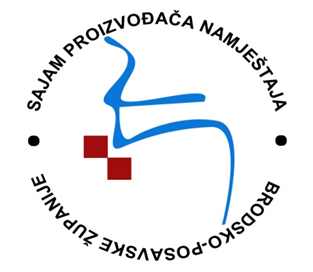 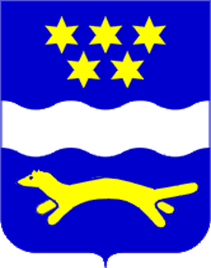 ANKETA POSJETITELJA
U sklopu Sajma organizirana je Nagradna igra za posjetitelje. Posjetitelji su trebali popuniti anketni upitnik i ubaciti ga u za to predviđenu kutiju. Uz svoje kontakt podatke, posjetitelji su trebali odgovoriti na 4 pitanja s 5 ponuđenih opcija odgovora. Podijeljeno je 1.338 anketnih upitnika koliko ih je i vraćeno, što predstavlja 100 % odgovora na podijeljeni anketni upitnik.
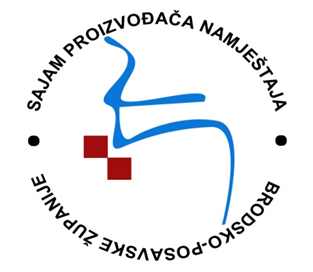 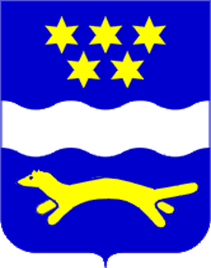 ANKETA POSJETITELJA
(1) Jeste li zadovoljni terminom održavanja Sajma ?
	
		Potpuno:      1.047	–	78,3 %
		Uglavnom:      269	–	20,1 %
		Djelomično:      19	–	  1,4 %
		Ne uopće:          3	–	  0,2 %
		Prijedlozi:   →  →  →
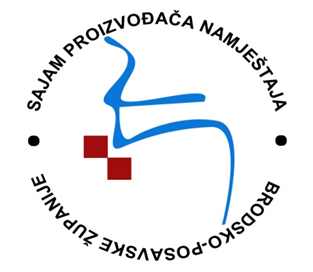 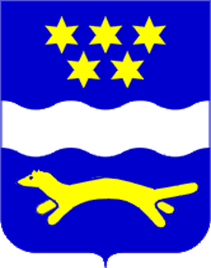 Prijedlozi
I češće ako je moguće
U redu je, zadovoljna
Cijeli tjedan
Organizirati češće
Odgovori nevezani za termin: prekrasno, više izlagača – povoljnije cijene, napraviti više mjesta za prolaz, još malo glazbe …
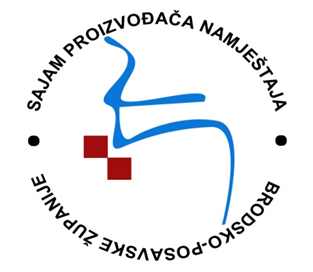 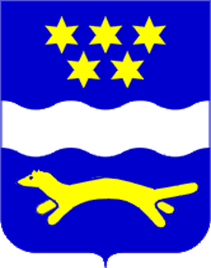 ANKETA POSJETITELJA
(2) Jeste li zadovoljni lokacijom održavanja Sajma ?
	
		Potpuno:      1.171	–	87,5 %
		Uglavnom:      151	–	11,3 %
		Djelomično:      15	–	  1,1 %
		Ne uopće:          1	–	  0,1 %
		Prijedlozi:   →  →  →
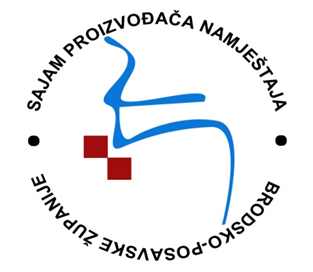 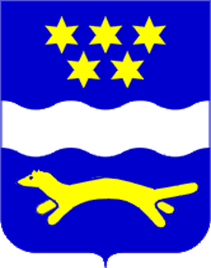 Prijedlozi
Može i u Osijeku, malo nam je daleko za putovati
Promjena lokacije na KKD Ivana Brlić Mažuranić
Mislim da nema bolje lokacije
Jako zadovoljan
Lift za osobe s invaliditetom
Neki trgovački centar
Smjerokazi u gradu
Odlično, dobra ideja, lokacija je u redu …
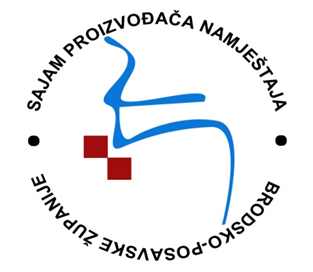 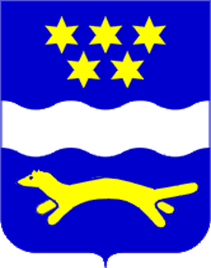 ANKETA POSJETITELJA
(3) U kojoj ste mjeri zadovoljni promidžbenim aktivnostima Sajma (najave u lokalnim medijima, plakatiranje, spotovi na radiju i televiziji i slično) ?
	
		Potpuno:         763	–	57,0 %
		Uglavnom:      448	–	33,5 %
		Djelomično:     115	–	  8,6 %
		Ne uopće:         12	–	  0,9 %
		Prijedlozi:    →  →  →
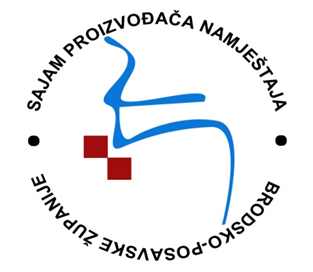 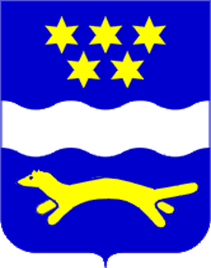 Prijedlozi
Više reklame, ne samo u Brodu, nego i u cijeloj zemlji
Mnogo ranije objaviti poziv u svim lokalnim medijima
Više plakata po gradu
Nekoliko panoa po ulici, više plakatiranja
Više oglašavanja na nacionalnoj razini
Više oglasa i reklama po gradu, internetu, novinama
Promidžba za pohvalu
Mogli ste staviti na YouTube
Reklamirati i izvan Županije
U promidžbene kataloge staviti nove modele
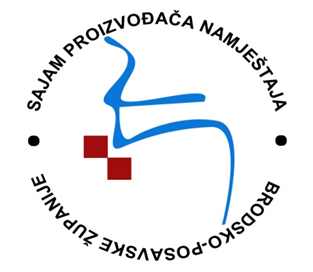 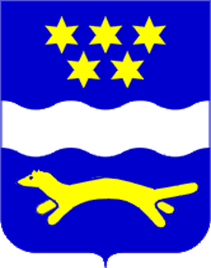 ANKETA POSJETITELJA
(4) Kojom biste ocjenom ocijenili cjelokupnu organizaciju Sajma ?
      (5 = najbolje, 1 = najlošije) 
 		
			5   –   721   –   53,9 %             
			4   –   522   –   39,0 %
			3   –     87   –     6,5 %
			2   –       7   –     0,5 %
			1   –       1   –     0,1 % 

Ponderiranje svih ocjena (5.969:1.338) daje prosječnu ocjenu posjetitelja o cjelokupnoj organizaciji Sajma i ona iznosi: 4,5
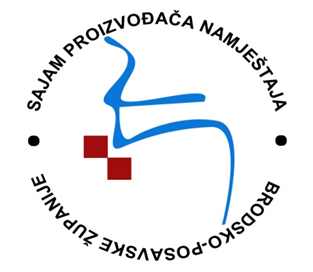 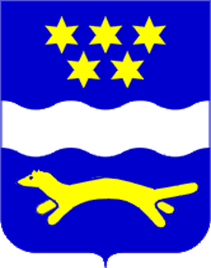 ZAHVALA
Izlagačima
Posjetiteljima
Medijima
Organizacijskom odboru
Suorganizatorima
…